Introduction to EconomicsChapter 2: Economics and Data Analysis
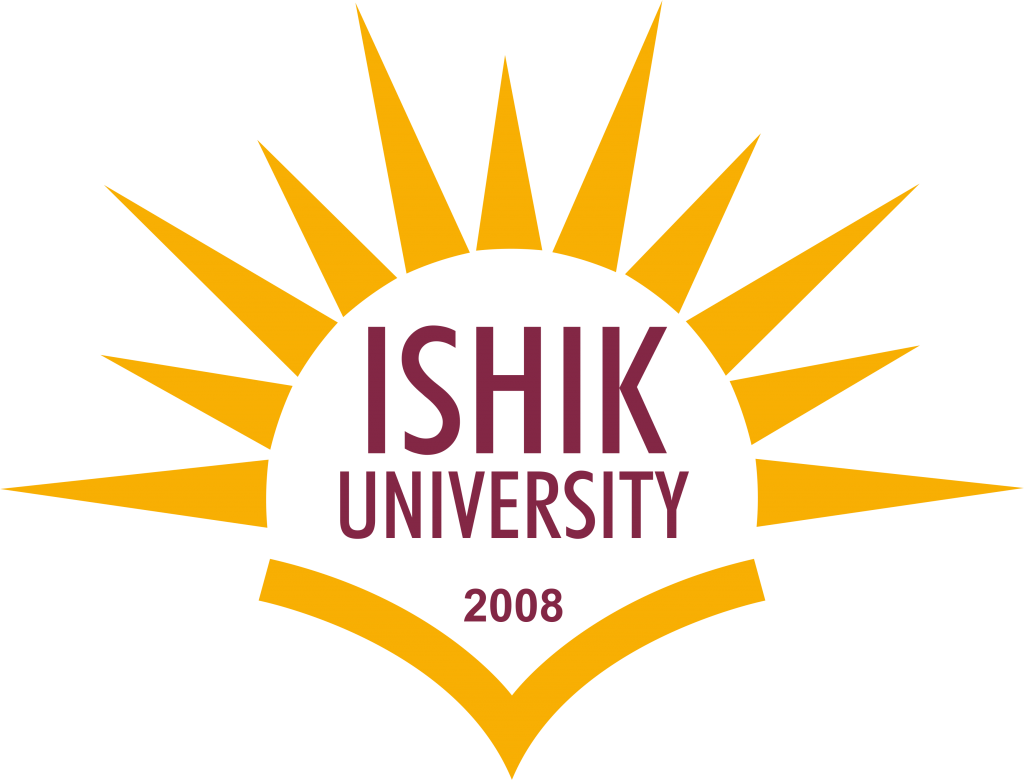 Prepared by Ms. Khadija Alaa, FASE, Ishik University
Economics as Social Science
Economists try to understand and predict the effects of economic forces by using the scientific method first developed by physicists. The scientific method is a commonsense way of systematically checking what works and what doesn’t work.

A scientist begins with a question or a puzzle about cause and effect arising
from some observed facts. An economist might wonder why smart phones are getting cheaper and more smart phones are being used.
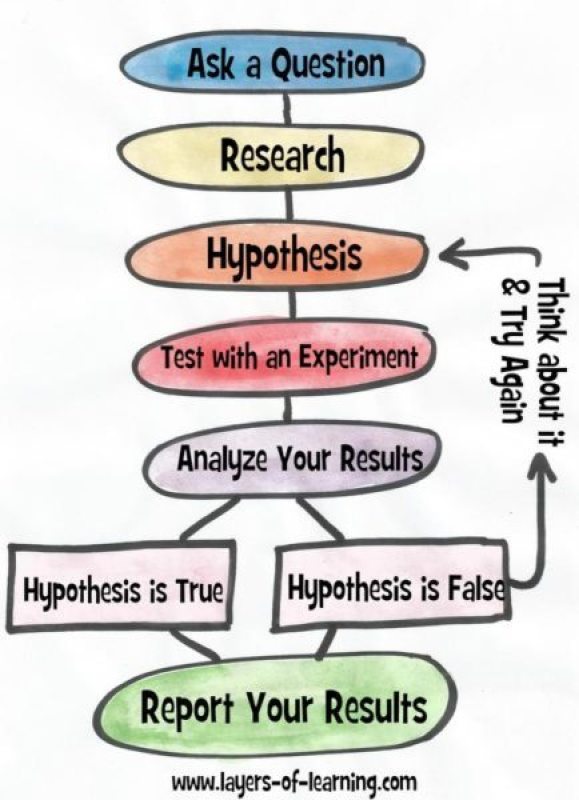 An economic model is a description of some feature of the economic world that includes only those features assumed necessary to explain the observed facts.
A model is analogous to a map. If you want to know about valleys and mountains, you use a physical map; if you’re studying nations, you use a political map. 
Sometimes, in the natural sciences, models are physical objects such as a plastic model of an atom or DNA. But models are also mathematical and often can be visualized in graphs.  So in economics we use mathematical and graph-based models. 
For example: Supply and Demand model and the Production Possibilities Model
Check Models Against Facts
To check an economic model against the facts, economists use statistical investigations and economic experiments (they collect data).
 
A statistical investigation looks for a correlation—a tendency for the values of two variables to move together (either in the same direction or in opposite directions) in a predictable and related way. 

For example, cigarette smoking and lung cancer are correlated. Sometimes a correlation shows a causal influence of one variable on the other. Smoking does cause lung cancer. But sometimes the direction of causation is hard to determine.
Data Analysis
A graph represents a quantity as a distance and enables us to visualize the relationship between two variables. To make a graph, we set two lines called axes perpendicular to each other; 
The vertical line is called the y-axis;
 the horizontal line is called the x-axis. 
The common zero point is called the origin.
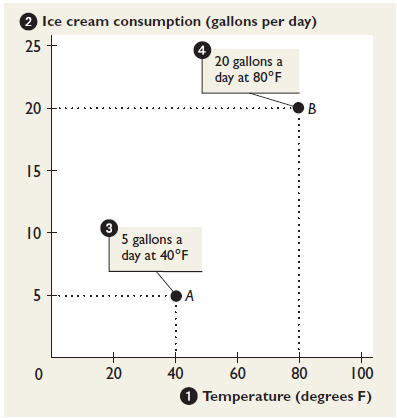 To make a graph, we need a value of the variable on the x-axis and a corresponding value of the variable on the y-axis.
Temperature is 40°F, ice cream consumption is 5 gallons a day at point A
 If the temperature is 80°F, ice cream consumption is 20 gallons a day at point B
quantitative data on two variables.
Prepared by Ms. Khadija Alaa, FASE, Ishik University
Scatter diagram
A graph of the value of one variableagainst the value of another variable.
Figure A1.2(a and b) shows the relationship between expenditure and income.
Prepared by Ms. Khadija Alaa, FASE, Ishik University
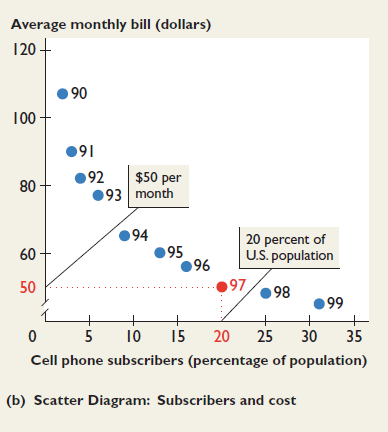 Prepared by Ms. Khadija Alaa, FASE, Ishik University
Time-series graph
A graph that measures time on thex-axis and the variable or variables inwhich we are interested on the y-axis.
A1.2(c) shows an example. In this graph, time (on the x-axis) is measured in years, which run from 1980 to 2010.
Prepared by Ms. Khadija Alaa, FASE, Ishik University
Prepared by Ms. Khadija Alaa, FASE, Ishik University
Cross-section graph
A graph that shows the values of aneconomic variable for different groupsin a population at a point in time.
A1.2(d) shows the participation rate in the United States in each of ten sporting activities.
Prepared by Ms. Khadija Alaa, FASE, Ishik University
Prepared by Ms. Khadija Alaa, FASE, Ishik University
Interpreting Graphs
Positive relationship or direct relationship: A relationship between two variables that move in the same direction.
Linear relationship: A relationship that graphs as a straight line.
Prepared by Ms. Khadija Alaa, FASE, Ishik University
Prepared by Ms. Khadija Alaa, FASE, Ishik University
Negative relationship orinverse relationship
A relationship between two variablesthat move in opposite directions.
Prepared by Ms. Khadija Alaa, FASE, Ishik University
Prepared by Ms. Khadija Alaa, FASE, Ishik University
Maximum and Minimum Points
Prepared by Ms. Khadija Alaa, FASE, Ishik University
Variables That Are Unrelated
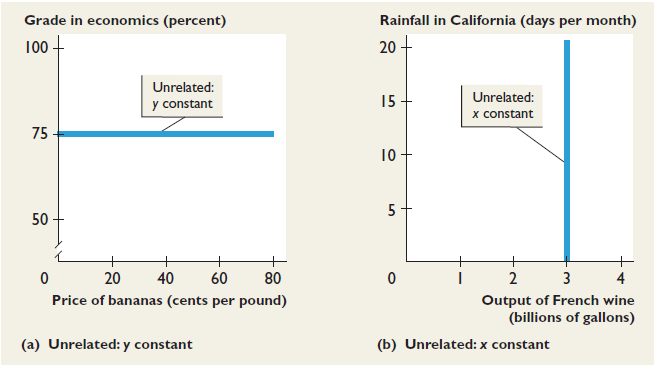 Prepared by Ms. Khadija Alaa, FASE, Ishik University
The Slope of a Relationship
Slope: The change in the value of the variable measured on the y-axis divided by the change in the value of the variable measured on the x-axis.
We use the Greek letter ∆ (delta) to represent “change in.” So ∆y means the change in the value of y, and ∆X means the change in the value of x. 
                                  
slope = ∆Y /∆X
Prepared by Ms. Khadija Alaa, FASE, Ishik University
Prepared by Ms. Khadija Alaa, FASE, Ishik University
Question Bank
The following data shows the relationship between two variables x and y.
x   0     1     2     3    4    5
y   32   31  28  23  16  7
Is the relationship between x and y positive or negative? Calculate the slope of the relationship when x equals 2 and when x equals 4. How does the slope change as the value of x increases?
Prepared by Ms. Khadija Alaa, FASE, Ishik University
Question Bank
Table 2 provides data on the price of a balloon ride, the temperature, and the number of rides a day. Draw graphs to show the relationship between The price and the number of rides, when the temperature is 70°F. The number of rides and the temperature, when the price is $15 a ride.
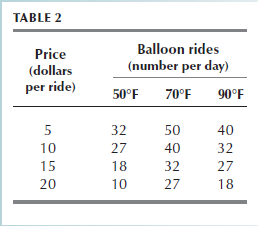 Prepared by Ms. Khadija Alaa, FASE, Ishik University